Fig08_01
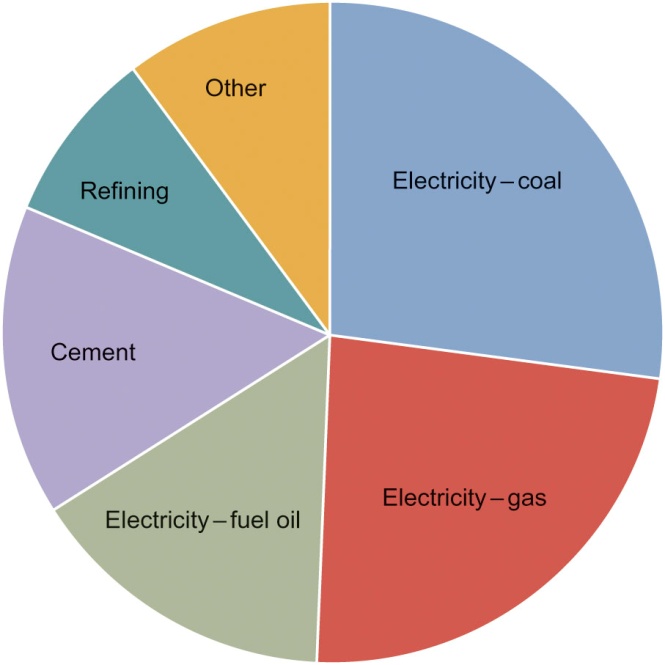 © Materials Research Society 2012
Fig08_02
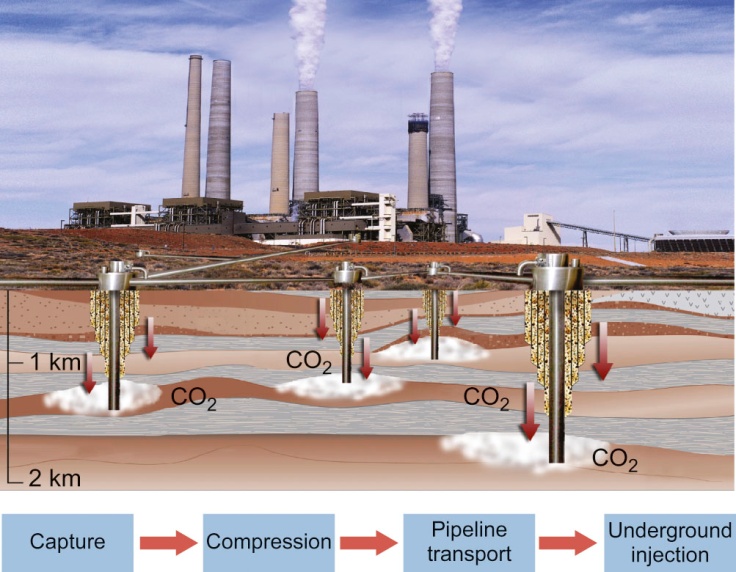 © Materials Research Society 2012
Fig08_03
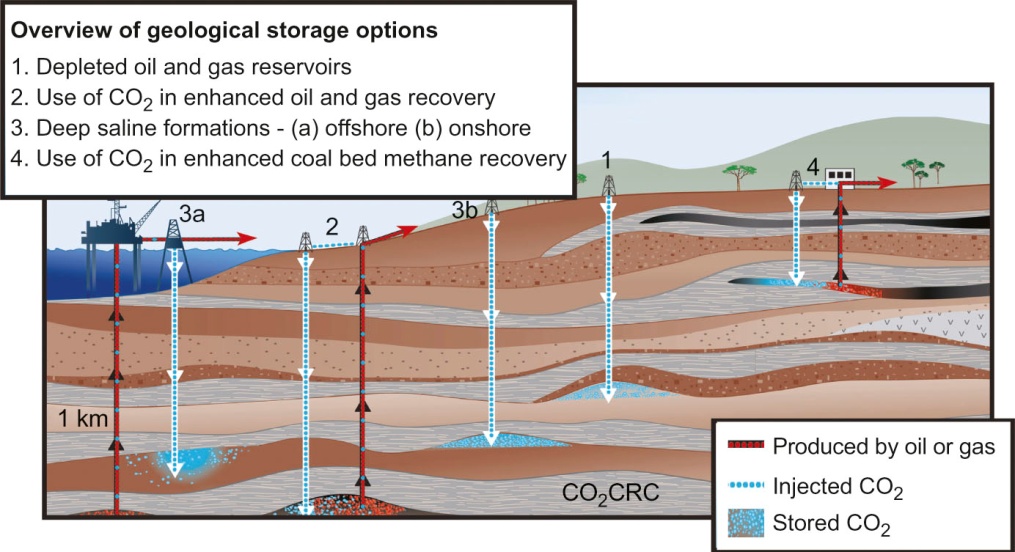 © Materials Research Society 2012
Fig08_04
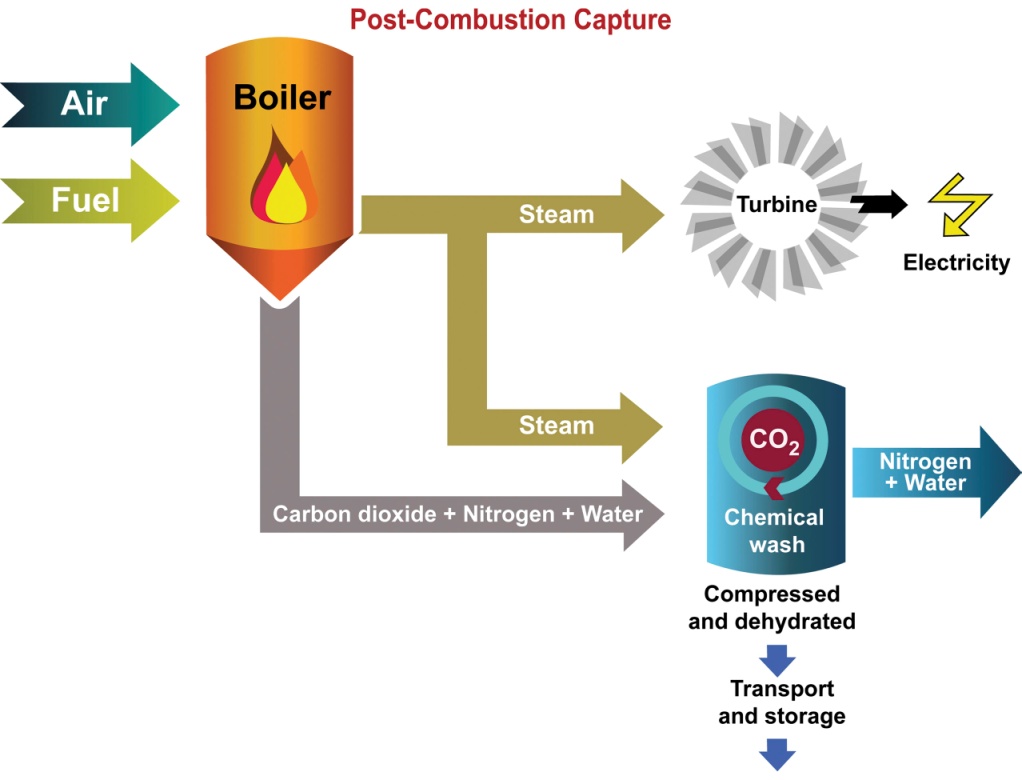 Courtesy of ZEP
Fig08_05
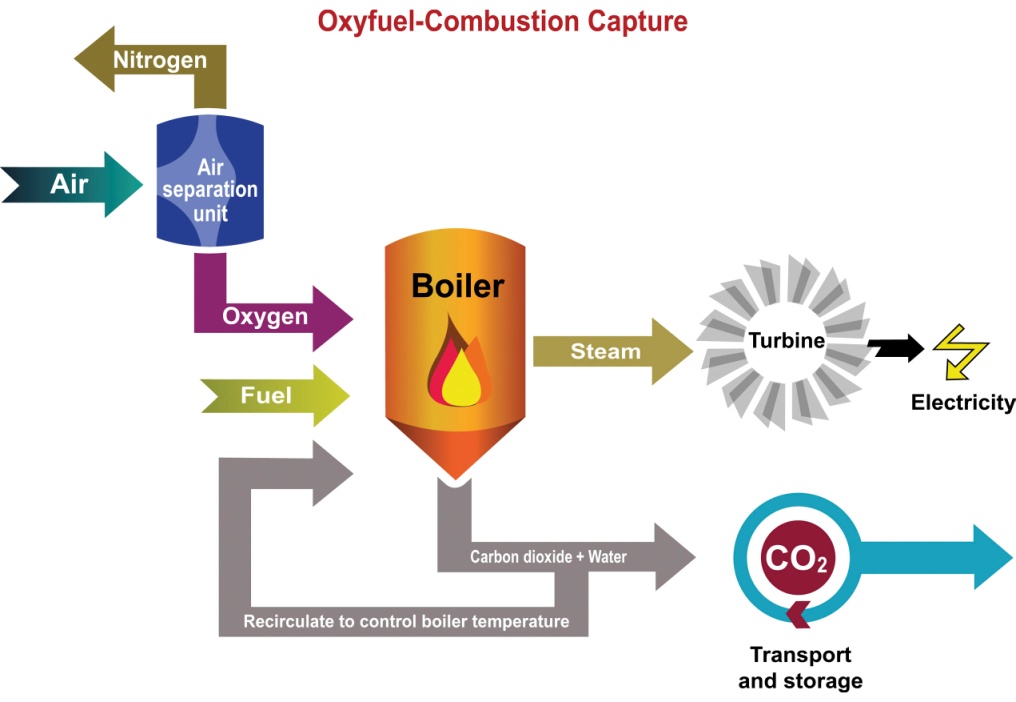 Courtesy of ZEP
Fig08_06
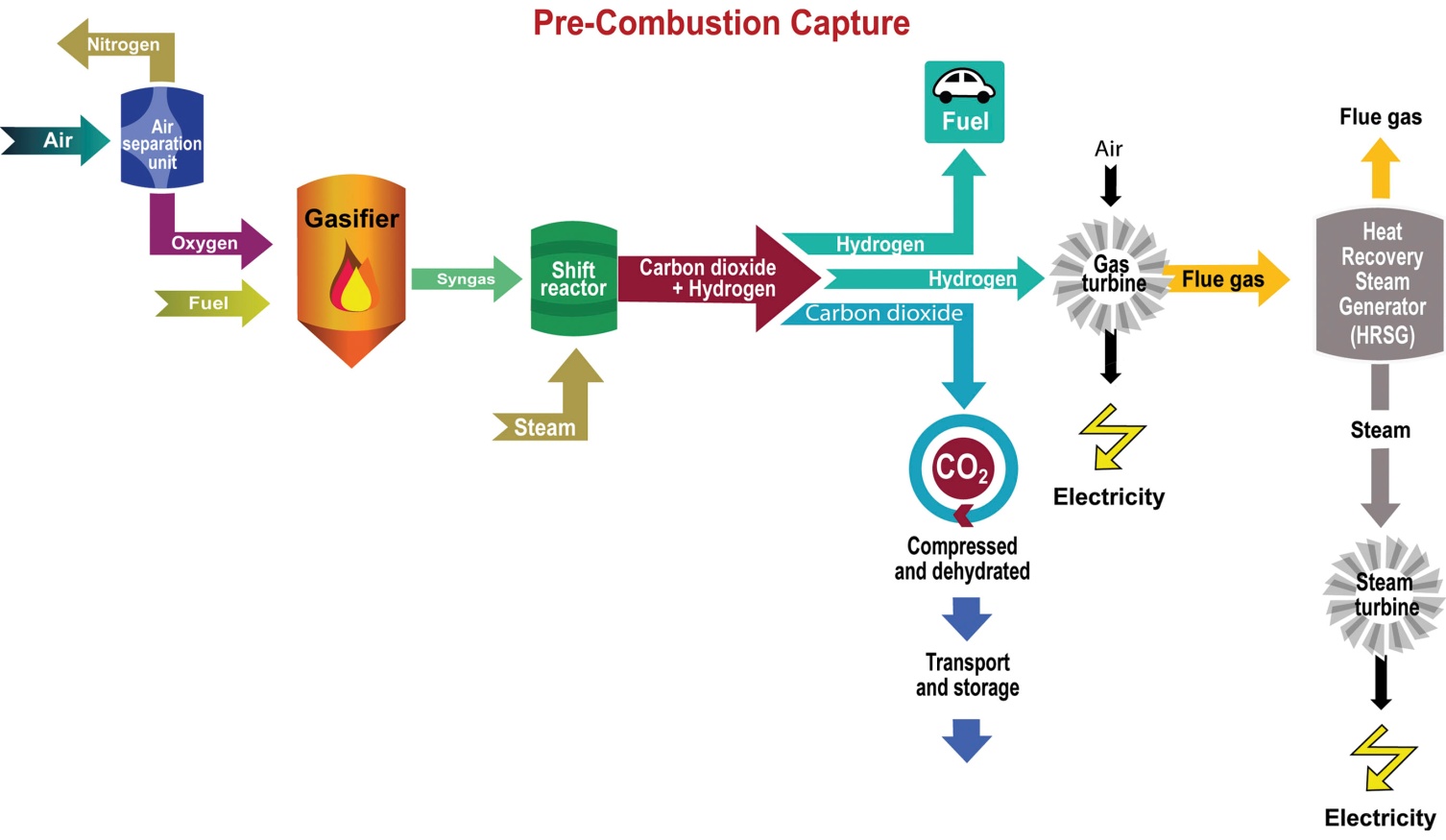 Courtesy of ZEP
Fig08_07
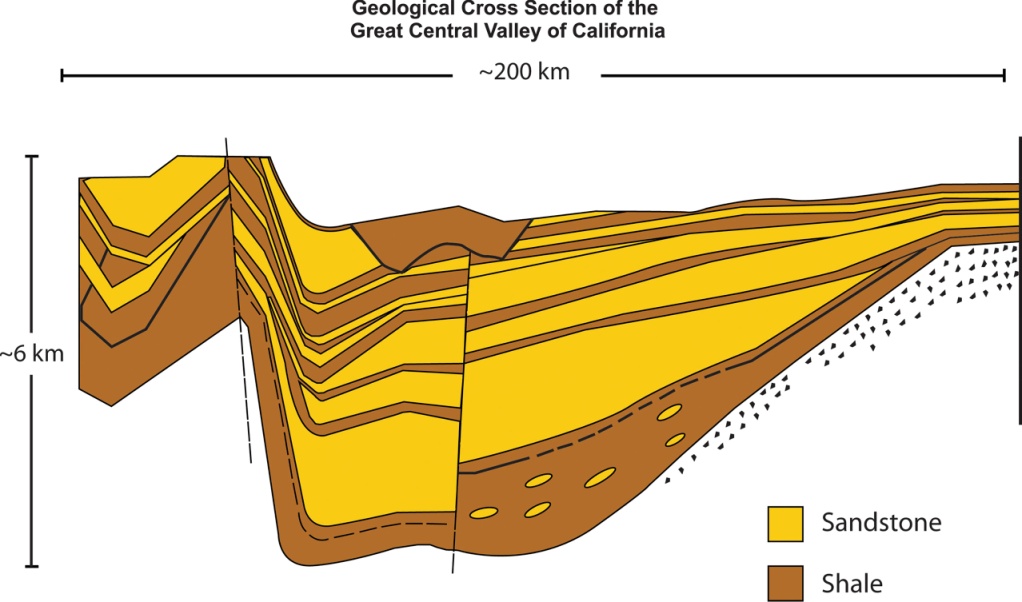 © Materials Research Society 2012
Fig08_08
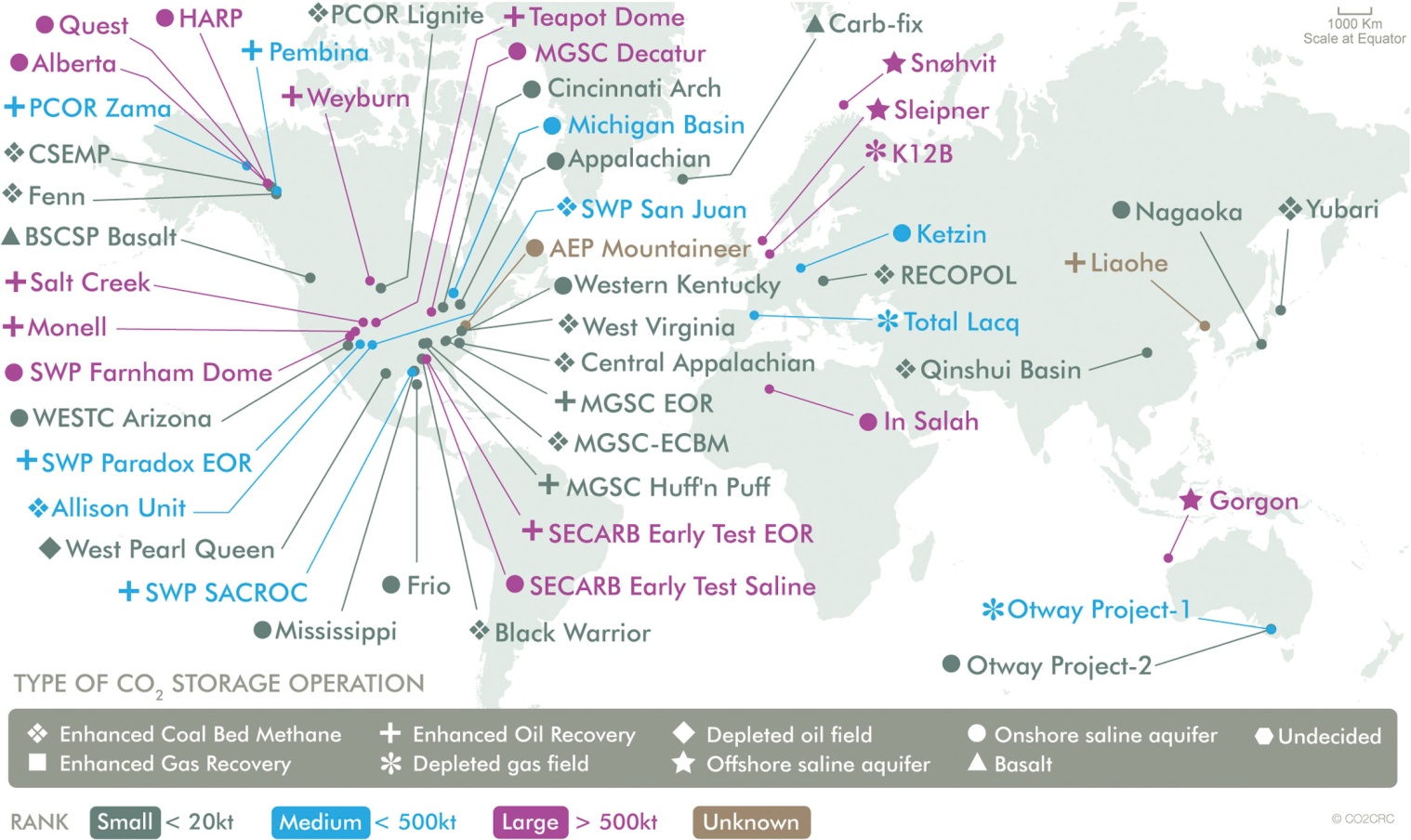 Courtesy of Peter Cook of CO2CRC